МБДОУ Детский сад «Рябинка» комбинированного вида
Мастер-класс
«Рисование картины 
в технике 
«Шерстяная акварель»»
Воспитатель  Вялова Т.Н

14 мая 2021г.
.
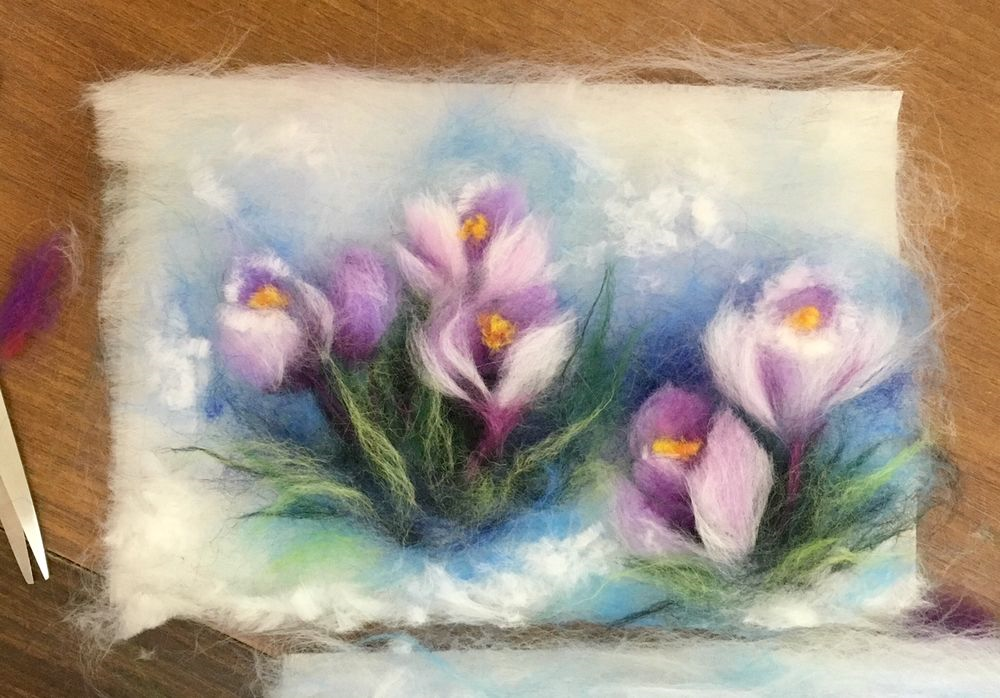 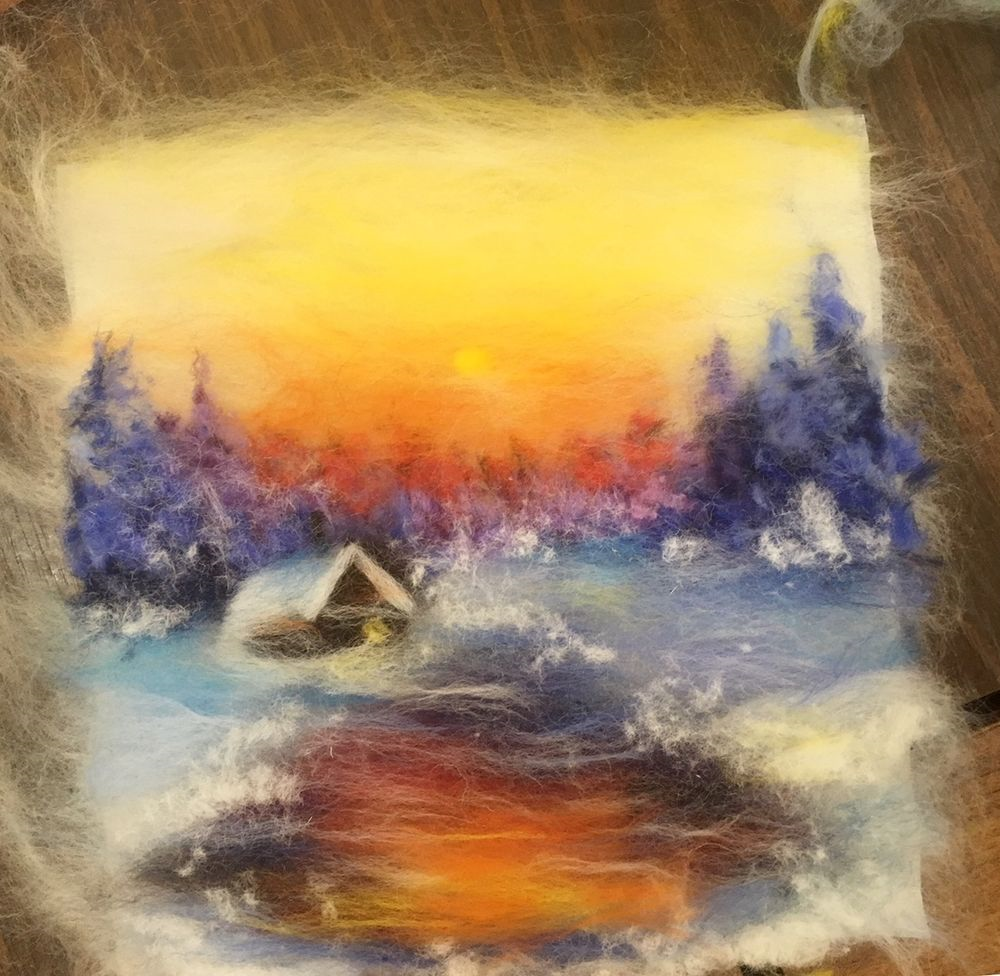 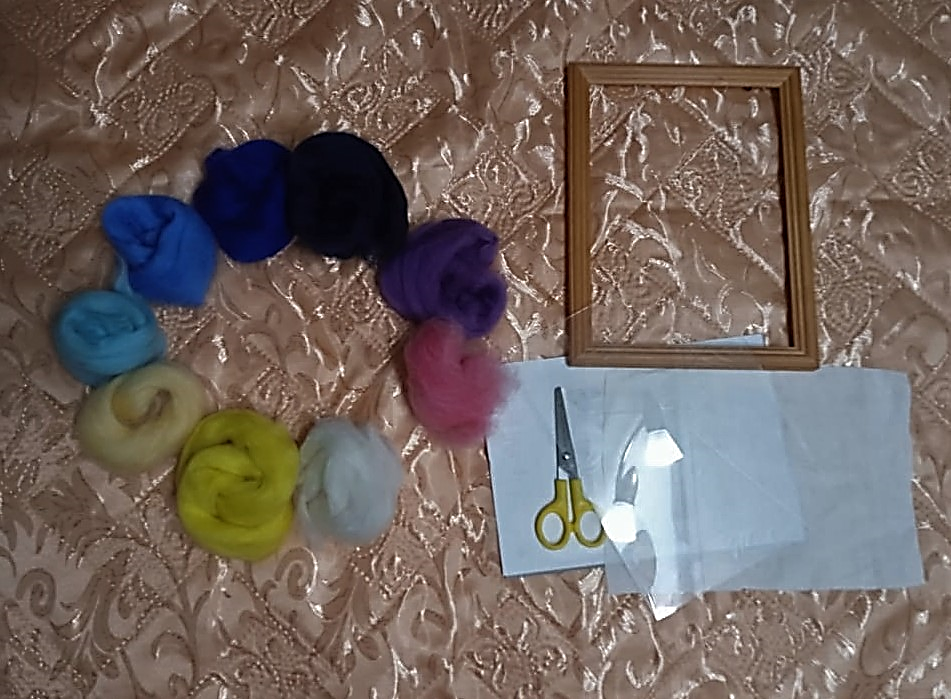 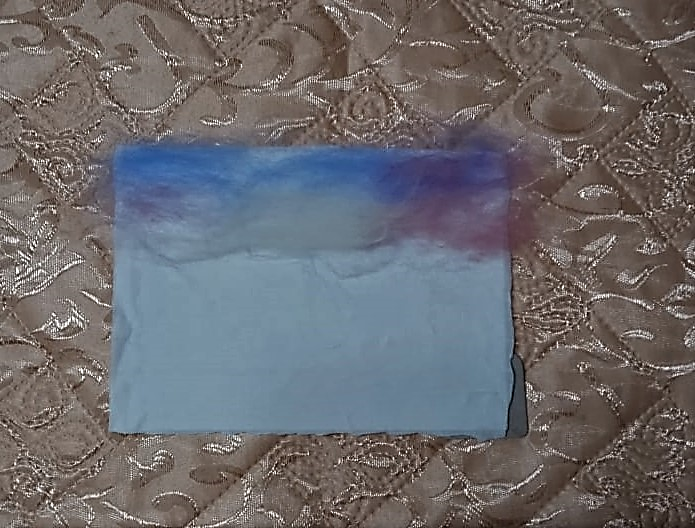 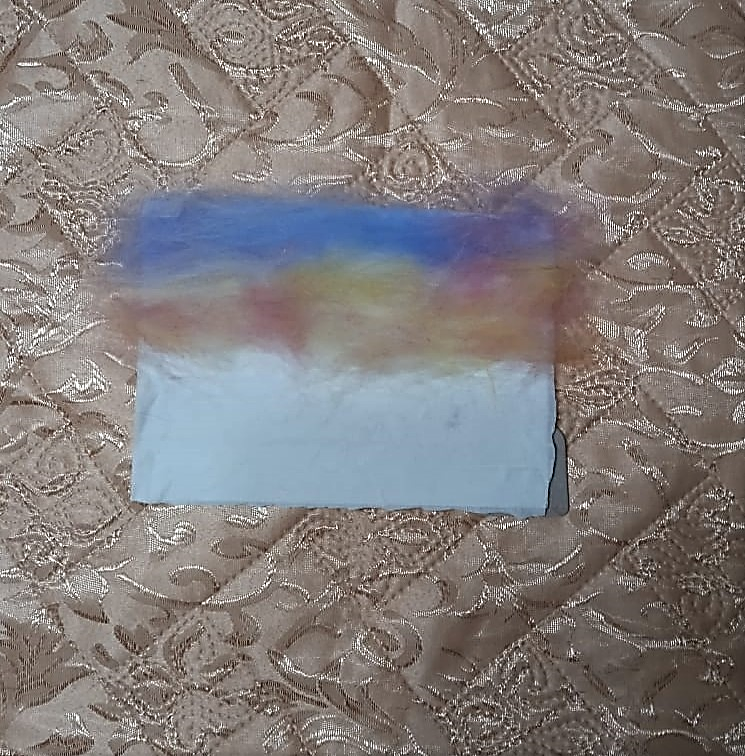 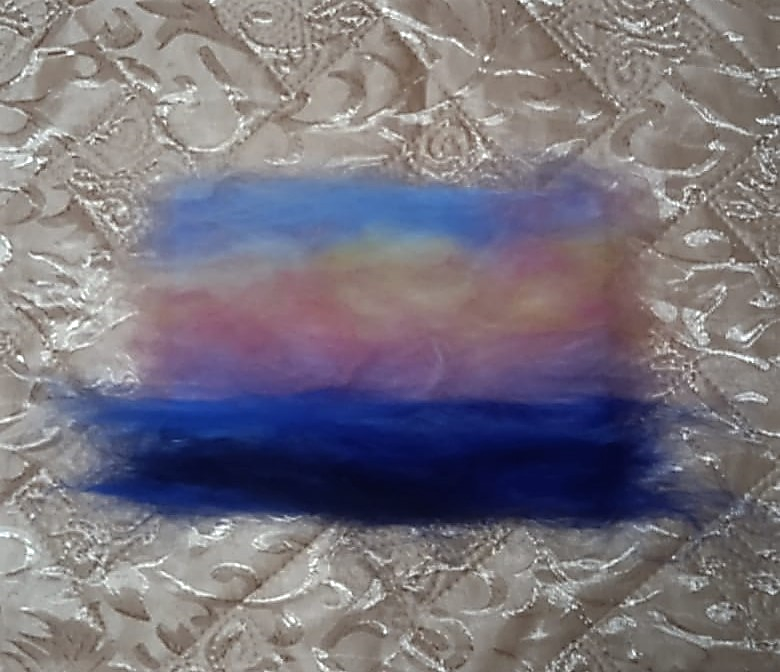 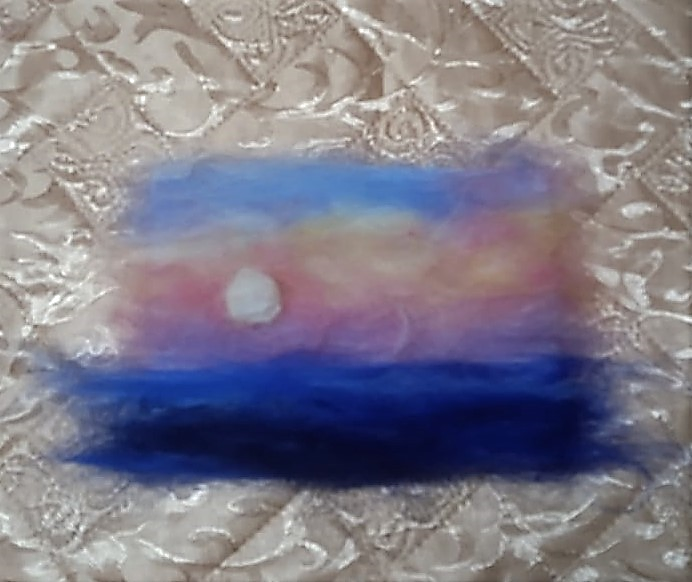 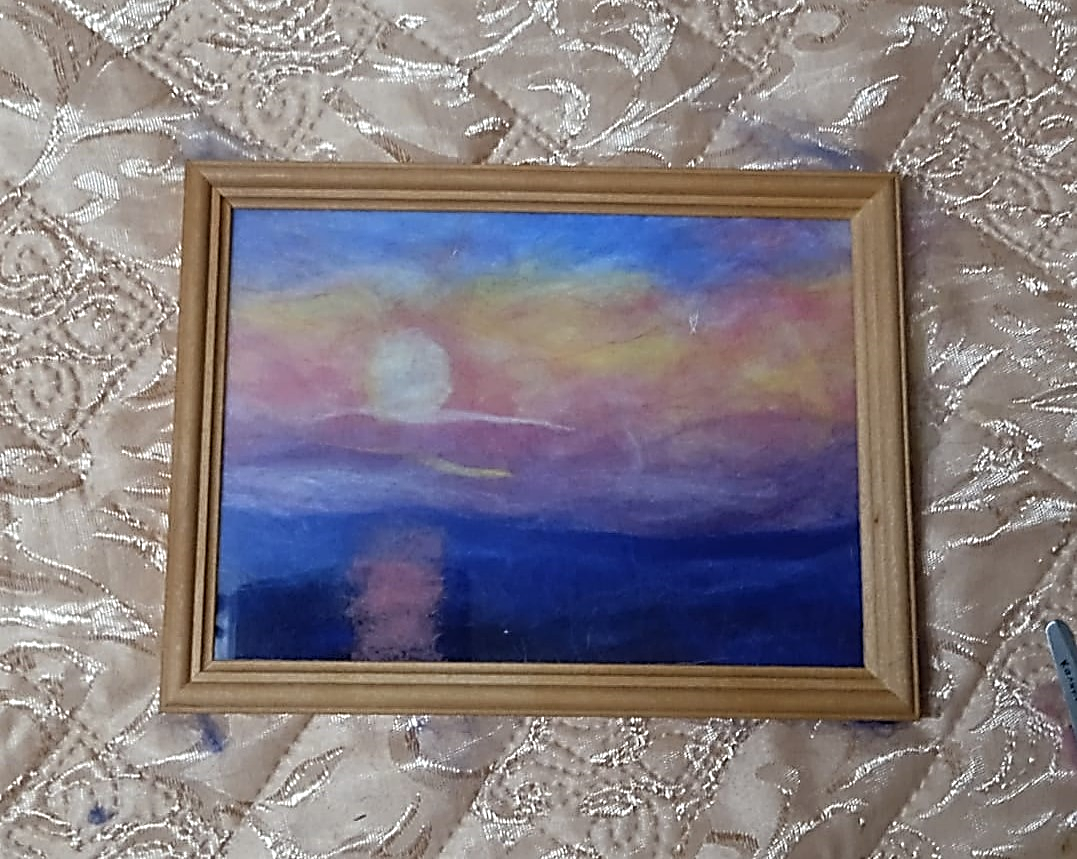